Jak rozpoznat nadaného žáka ve škole
Příspěvek na poradu 3. března 2020
Mgr. Jana Hložková, Mgr. Karla Demelová
Učíme v 21. století, Erasmus+ KA1  vzdělávání dospělých, 2018-1-CZ01-KA101-047172
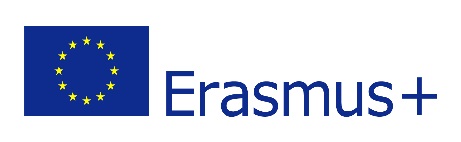 Nadání je rozumový potenciál člověka neboli jeho inteligence (schopnost poznávat, učit se, řešit problémy, přizpůsobovat se).
Inteligence má mnoho podob:
Jazyková (lingvistická) inteligence – schopnost myslet ve slovech,      používat jazyk.Logicko-matematická inteligence – schopnost počítat, kvantifikovat, vykonávat složité matematické operace.Hudební inteligence – schopnost diskriminace výšky tónů, rytmu, zabarvení hlasu, schopnost vyjádřit myšlenky a emoce prostřednictvím hudby.
Prostorová inteligence – schopnost interpretace informace ve dvou – třech dimenzích. 
Tělesně-pohybová inteligence – schopnost pohybové koordinace a interpretace jazyka těla. 
Interpersonální inteligence – schopnost efektivního sociálního chování, pochopení ostatních lidí, porozumění jim.Intrapersonální inteligence – pochopení sebe sama, uvědomění si vlastních potřeb či slabých i silných stránek. 
Inteligence přírodní, která je zodpovědná za rozpoznávání přírodních dějů Inteligence duchovní
Literatura pracuje s terminologií:
Nadání, talent, mladý člověk s vysokým potenciálem, mladí lidé s vysokými schopnostmi, dítě s neobvyklým talentem nebo schopností. Naše legislativa užívá termín mimořádné nadání. 
Máte ve třídě takové dítě, které:

Je výrazně napřed v některé oblasti vzdělávání?Má náročné zájmy, koníčky?Má na svůj věk nezvykle bohatou slovní zásobu?Chápe dobře vztahy mezi pojmy a jevy?
Je zvědavé a stále se na něco ptá?Je schopné položit otázku, ke které muselo dojít přes několik logických kroků?Je dobrým pozorovatelem s citem pro detail?Dává přednost náročným úkolům?Je napřed ve vývoji názorného, konkrétního a abstraktního myšlení?Je schopno uvažovat hypoteticky?Odmítá rutinní činnosti?Je netolerantní k nedokonalosti své i ostatních?Odmítá příkazy a je přecitlivělé na kritiku?Je perfekcionista?
Ano, přesně takové nadané děti ve škole máme a měli bychom vědět, jak na ně, jak je motivovat, co na ně platí, ale také, v čem zaostávají a kde mají největší problémy.

Charakteristické projevy nadaných žáků 
Tato skupina žáků je nejčastěji charakterizována disproporcionálním, asynchronním vývojem. Tyto disproporce v osobnosti nadaných popisuje tabulka:
Charakteristické projevy nadaného žáka:Intelekt
Preferuje samostatné získávání informací za použití encyklopedických zdrojů a moderní technologie. 
Má zvýšený zájem o vztahy příčiny a následku, schopnost rozpoznat vztahy mezi jevy, zájem o podstatu věci. 
Identifikuje nesrovnalostí. 
Je schopen správného a rychlého zobecňování. 
Má rozvinuté kritické myšlení (i vzhledem ke své osobě i ostatním).
Má vysoce rozvinutý slovník, dobře se orientuje v abstraktních pojmech.
Při hodnocení výsledků se řídí vlastními kritérii. 
Má zájem o náročná témata, jako jsou filozofie, politika, náboženství, etika; má sklony vést diskuse na tato témata.
Tvořivost
Paměť
Je hravý, má bohatou fantazii a představivost, originální nápady, usiluje o jedinečnost a neopakovatelnost nápadů v pracích, je ochotný riskovat.
Vynikající paměť i dlouhodobá, dobré pozorovací schopnosti, cit pro drobné detaily.
Motivace
Emoce
Převažuje vnitřní motivace nad vnější.
Je nevyzrálý, velmi citlivý, zranitelný, křehké sebevědomí, často přecitlivělý na hluk, osamělý, stresovaný. Může prožívat úzkostné stavy, stavy napětí, deprese, být výbušný a prudce reagovat.
Sociální oblast
Riziková oblast, špatně si hledá kamarády mezi svými vrstevníky (nemá se s nimi o čem bavit). Vyhledává starší žáky, se kterými si v intelektové oblasti lépe rozumí, což však neplatí v oblasti sociální. 
Projevuje se jako hyperaktivní, perfekcionalista, nesoustředěný(denní snění), neposlouchá, odmlouvá, problémy s autoritou.Postavení ve skupině je extrémní, může vést až k šikaně. 
Vyžadují zvýšenou volnost pro svou činnost, na druhou stranu se dožadují zvýšené pozornosti vzhledem ke své osobě a vykonávaným činnostem (nesoulad).
Velký smysl pro spravedlnost, idealisté (chtějí, aby svět byl lepším místem).
Charakteristiky učení, školní projevy nadaných žáků:
Nadaní žáci se učí snadno a rychle, dožadují se stále nových podnětů, jsou dychtiví, nesnáší nudu.
Preference individuálního učení před skupinovým, nadaný žák respektuje do jisté míry práci ve dvojicích, jestliže jeho společník je na obdobné intelektuální úrovni.
Samostatné vyhledávání potřebných informací, v oblasti jejich zájmu přesahují požadovaný rozsah i hloubku učiva.
Učení prostřednictvím experimentování. 
Preference problémových úloh, obecně lze říci, že nadaný žák má oblibu v komplikovanosti, hledá všechna možná řešení daného problému. 
Tendence ke strukturování řešeného problému.
Nezájem o mechanické a pamětné učení. 
Preference vlastního tempa při vypracovávání úkolů.
Snaha o dokonalé provedení úkolu, které je v souladu s jejich představou. Vysoká sebekritičnost nadaných žáků jim mnohdy překáží v dodržování termínů, jelikož žák nechce odevzdat úkol, který podle jeho představ není perfektní.   
Častá polemika s učiteli, zpochybňují daný stav, opravují učitele.  
Potřeba prezentace svých znalostí a dovedností před třídou.
Doporučení vhodných forem a metod práce s nadaným žákem - Pokud je to možné:
Nastudujte si charakteristiky nadaných žáků kvůli jeho identifikaci.
Podporujte zájmy žáka, umožněte mu prezentovat výsledky jeho práce. 
Nenuťte ho k osvědčenému řešení úkolů. Dejte mu prostor pro hledání nových, neotřelých řešení.  
Poskytněte mu dostatek materiálů, který může ve výuce využít (mapy, encyklopedie, odborná literatura, práce na počítači apod.). 
Nenuťte žáka pracovat v heterogenních skupinách, kdy ostatní žáci jeho tempu zcela nestačí. Vhodnější je práce ve dvojicích, popř. individuální.
Jelikož nadaný žák je velmi kritický i k výsledkům své práce, poskytněte mu dostatečný prostor pro dokonalé vypracování úkolu.
Respektujte jeho osobní tempo. Není pravda, že každý nadaný žák je nejrychlejší, souvisí to s výše uvedenou sebekritičností. 
Pomáhejte nadanému žákovi s postavením v kolektivu vrstevníků. 
Věnujte osobně dostatečnou pozornost výsledkům jeho práce, diskutujte s ním o jeho problémech a zájmech. Jeho vrstevníci mu většinou nerozumí. 
Při hodnocení nadaného žáka jej nesrovnávejte s ostatními žáky ve třídě. Veďte jej k tomu, aby se sám snažil o rozvoj vlastního potenciálu.
Osvědčená metoda MMM – musíš, měl bys, můžeš.
Mějte na paměti, že žáci se v průběhu školní docházky vyvíjejí. S příchodem puberty mohou i u nadaných žáků nastat problémy, zhoršený prospěch, snažte se se žákem otevřeně mluvit, svým intelektem nemá problém Vaše argumenty pochopit. 
Zejména v období puberty se vyvarujte striktním příkazům a zákazům. 
Spolupracujte s rodiči.
Bystré (chytré) dítě versus nadané dítě
Nadané dítě má vyšší míru IQ, motivace a tvořivosti než bystré, rozvíjíme ale všechny žáky.
Bystré dítě bývá ve škole a později v životě často úspěšnější, jelikož nadaným dětem nejednou jejich osobnostní, sociální a emocionální specifika znesnadňují dosáhnout úspěchu.
Závěr:
Bystré děti je radost učit. Nadané dítě je často v opozici, neplní své úkoly stoprocentně, protože je považuje za zbytečné, může se jevit jako nepozorné, hyperaktivní. Nejsou-li tyto děti považovány za nadané, nedochází k maximálnímu rozvoji jejich potenciálu.
Integrovat mimořádně nadané dítě je srovnatelně náročné jako integrovat dítě postižené.
Kdybychom byli televizory, někteří z nás by měli jen 5 programů, většinová společnost je napojená na kabelovku, nadaní na satelit. Jen tyto děti jsou schopny vidět a vytvářet nová spojení, souvislosti a řešení.
Mimořádně nadané děti by se ve škole neměly nudit, touží se učit, tvořit, objevovat a učitel jim vhodnými metodami výuky a přístupem pomáhá uspět v životě.
Není pravidlem, že nadaný žák = problémový žák.
Většina nadaných jedinců své nadání zná a umí s ním pracovat.
Nadání se však může projevovat i negativním přístupem žáků ke školnímu prostředí a povinnostem a z toho zřetelně vyplývá význam role pedagogů při výuce nadaných žáků.
Takže než začneme na dítě zvyšovat hlas, bleskne nám hlavou: „Netrestám génia?“ 
Zdroje a literatura:
Renata Kovářová, Iva Klugová: Edukace nadaných dětí a žáků
Monika Stehlíková: Nadané dítě, Život s vysokou inteligencí
Jana Cihelková: Nadané dítě ve škole
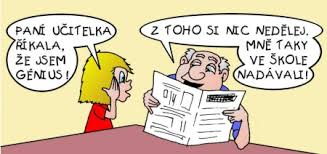